Bài 20. Một số ví dụ về cách giải các bài toán thuộc phần động lực học
01
Các bước giải chính
Các bước giải bài toán thuộc phần động lực học
Bước 1: Biểu diễn các lực tác dụng lên vật 
Bước 2: Chọn hai trục Ox và Oy rồi phân tích các lực theo hai trục này, sau đó áp dụng định luật 2 Newton 
Bước 3: Giải hệ phương trình để tìm dữ kiện theo yêu cầu
02
Một số ví dụ
1. Một người đẩy một thùng hàng, khối lượng 50 kg, 
            trượt trên sàn nhà. Lực đẩy có phương nằm ngang với 
độ lớn là 180 N. Tính gia tốc của thùng hàng, biết hệ số ma sát 
trượt giữa thùng hàng và sàn nhà là 0,25. Lấy g = 9,8 m/s2
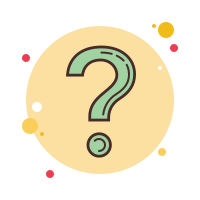 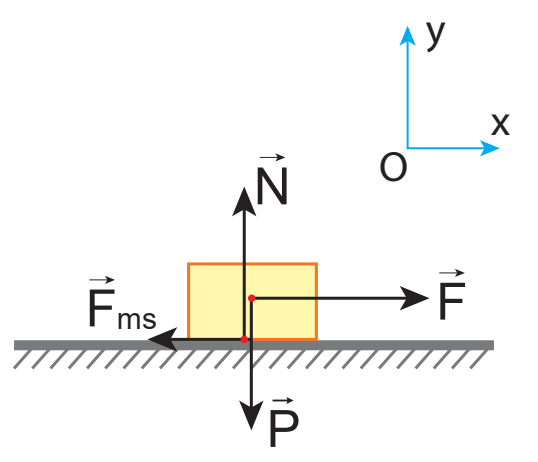 Hướng dẫn
Bài làm
- Áp dụng định luật 2 Newton theo hai trục Ox và Oy
- Trục Ox: 

- Trục Oy: 

- Lấy (2) thế vào (1) ta có:
2. Một người dùng dây buộc để kéo một thùng gỗ theo 
            phương nằm ngang bằng một lực F. Khối lượng của 
thùng là 35 kg. Hệ số ma sát giữa sàn và đáy thùng là 0,3. Lấy 
g = 9,8 m/s2. Tính độ lớn của lực kéo trong hai trường hợp: 
	a) Thùng trượt với gia tốc 0,2 m/s2 
	b) Thùng trượt đều
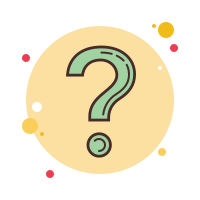 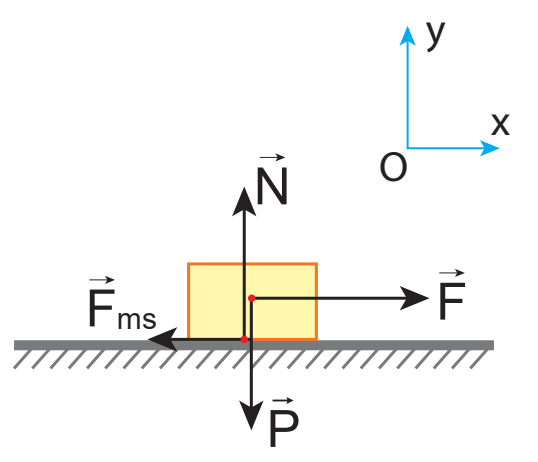 Hướng dẫn
Bài làm
- Áp dụng định luật 2 Newton theo hai trục Ox và Oy
a) Trục Ox: 

- Trục Oy: 

- Lấy (2) thế vào (1) ta có:
2. Một người dùng dây buộc để kéo một thùng gỗ theo 
            phương nằm ngang bằng một lực F. Khối lượng của 
thùng là 35 kg. Hệ số ma sát giữa sàn và đáy thùng là 0,3. Lấy 
g = 9,8 m/s2. Tính độ lớn của lực kéo trong hai trường hợp: 
	a) Thùng trượt với gia tốc 0,2 m/s2 
	b) Thùng trượt đều
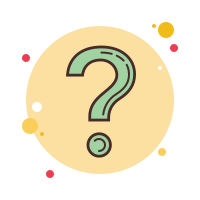 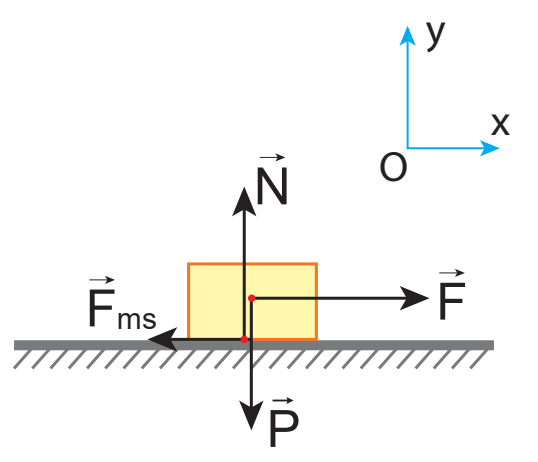 Hướng dẫn
Bài làm
- Áp dụng định luật 2 Newton theo hai trục Ox và Oy
b) Do thùng trượt đều nên a = 0, ta có:
3. Một chiếc hộp gỗ được thả trượt không vận tốc ban đầu từ 
            đầu trên của một tấm gỗ dài L = 2 m. Tấm gỗ đặt nghiêng 
300 so với phương ngang. Hệ số ma sát giữa đáy hộp và mặt gỗ là 
0,2. Lấy g = 9,8 m/s2. Hỏi sau bao lâu thì hộp gỗ trượt xuống đến 
đầu dưới của tấm gỗ?
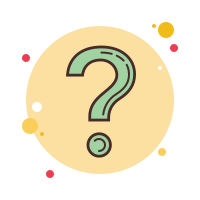 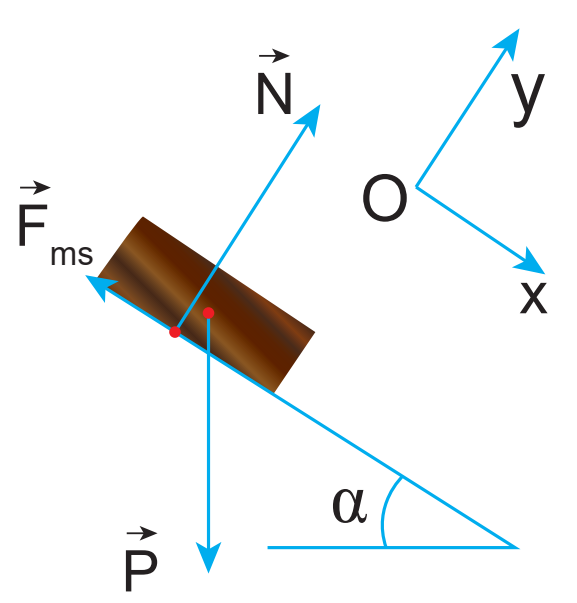 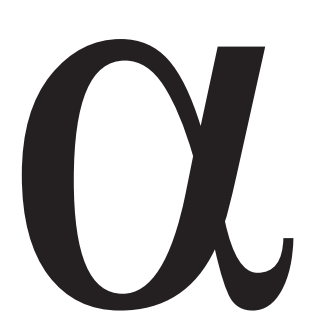 Hướng dẫn
Bài làm
- Tấm gỗ trượt xuống nhanh dần không vận tốc ban đầu nên: 


- Áp dụng định luật 2 Newton theo hai trục Ox và Oy
- Trục Ox: 

- Trục Oy: 

- Lấy (2) thế vào (1) ta có:
3. Một chiếc hộp gỗ được thả trượt không vận tốc ban đầu từ 
            đầu trên của một tấm gỗ dài L = 2 m. Tấm gỗ đặt nghiêng 
300 so với phương ngang. Hệ số ma sát giữa đáy hộp và mặt gỗ là 
0,2. Lấy g = 9,8 m/s2. Hỏi sau bao lâu thì hộp gỗ trượt xuống đến 
đầu dưới của tấm gỗ?
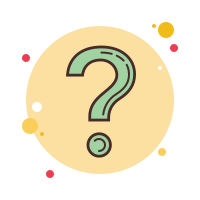 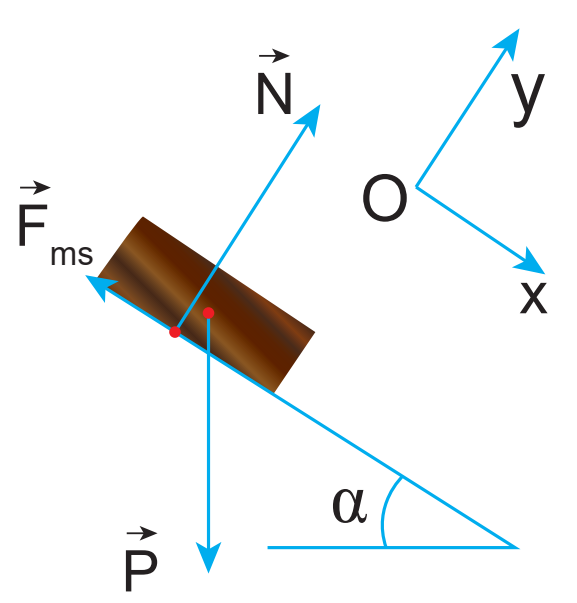 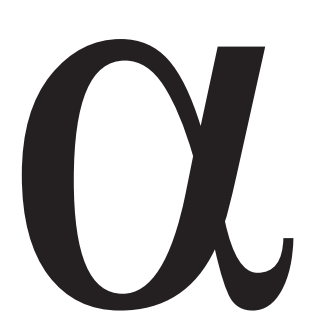 Hướng dẫn
Bài làm
- Tấm gỗ trượt xuống nhanh dần không vận tốc ban đầu nên: 


- Áp dụng định luật 2 Newton theo hai trục Ox và Oy
- Tấm gỗ trượt xuống nhanh dần không vận tốc ban đầu nên:
4. Người ta đẩy một cái thùng có khối lượng 55 kg theo 
            phương ngang với lực 220 N làm thùng chuyển động 
trên mặt phẳng ngang. Hệ số ma sát trượt giữa thùng và mặt 
phẳng là 0,35. Tính gia tốc của thùng. Lấy g = 9,8 m/s2
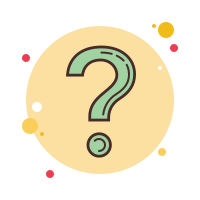 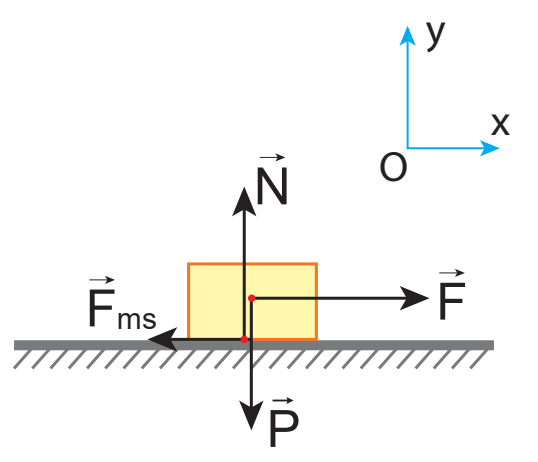 Hướng dẫn
Bài làm
- Áp dụng định luật 2 Newton theo hai trục Ox và Oy
- Trục Ox: 

- Trục Oy: 

- Lấy (2) thế vào (1) ta có:
5. Một quyển sách đặt trên mặt bàn nghiêng và được thả cho 
            trượt xuống. Cho biết góc nghiêng ɑ = 300 so với phương 
ngang và hệ số ma sát giữa quyển sách và mặt bàn là µ = 0,3. Lấy 
g = 9,8 m/s2. Tính gia tốc của quyển sách và quãng đường đi được 
của nó sau 2 s
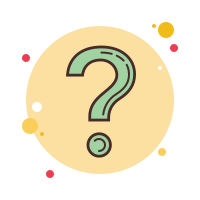 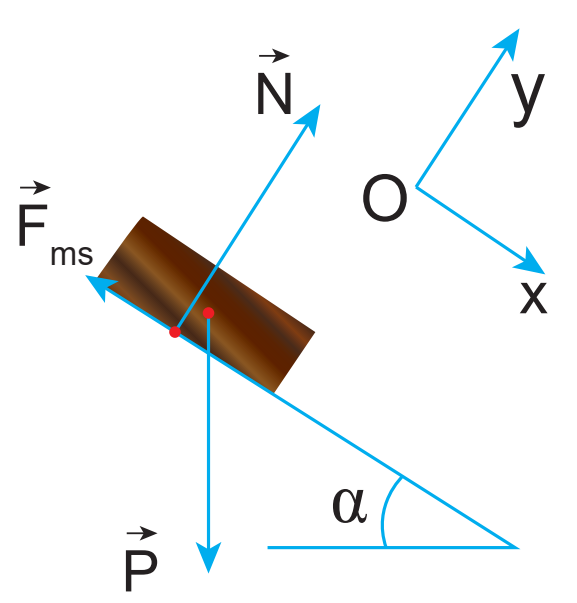 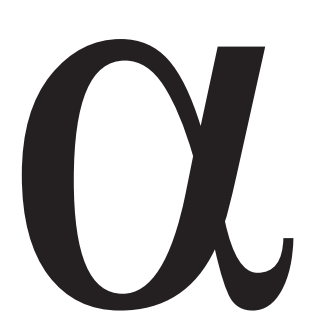 Hướng dẫn
Bài làm
- Áp dụng định luật 2 Newton theo hai trục Ox và Oy


- Quyển sách trượt xuống nhanh dần không vận tốc ban đầu nên:
- Trục Ox: 

- Trục Oy: 

- Lấy (2) thế vào (1) ta có:
5. Một quyển sách đặt trên mặt bàn nghiêng và được thả cho 
            trượt xuống. Cho biết góc nghiêng ɑ = 300 so với phương 
ngang và hệ số ma sát giữa quyển sách và mặt bàn là µ = 0,3. Lấy 
g = 9,8 m/s2. Tính gia tốc của quyển sách và quãng đường đi được 
của nó sau 2 s
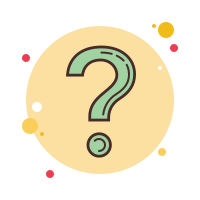 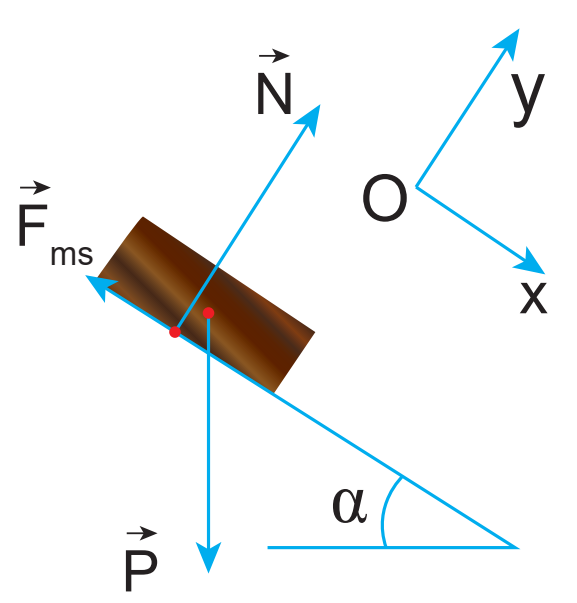 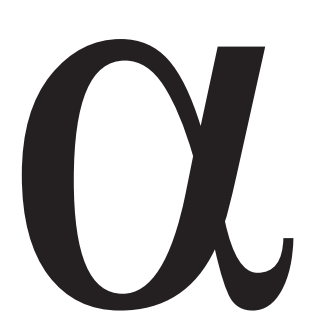 Hướng dẫn
Bài làm
- Áp dụng định luật 2 Newton theo hai trục Ox và Oy


- Quyển sách trượt xuống nhanh dần không vận tốc ban đầu nên:
- Quyển sách trượt xuống nhanh dần không vận tốc ban đầu nên:
6. Một học sinh dùng dây kéo một thùng sách nặng 10 kg 
            chuyển động trên mặt sàn nằm ngang. Dây nghiêng một 
góc chếch lên trên 300 so với phương ngang. Hệ số ma sát trượt 
giữa đáy thùng và mặt sàn là µ = 0,2 (lấy g = 9,8 m/s2). Hãy xác 
định độ lớn của lực kéo để thùng sách chuyển động thẳng đều
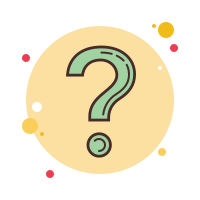 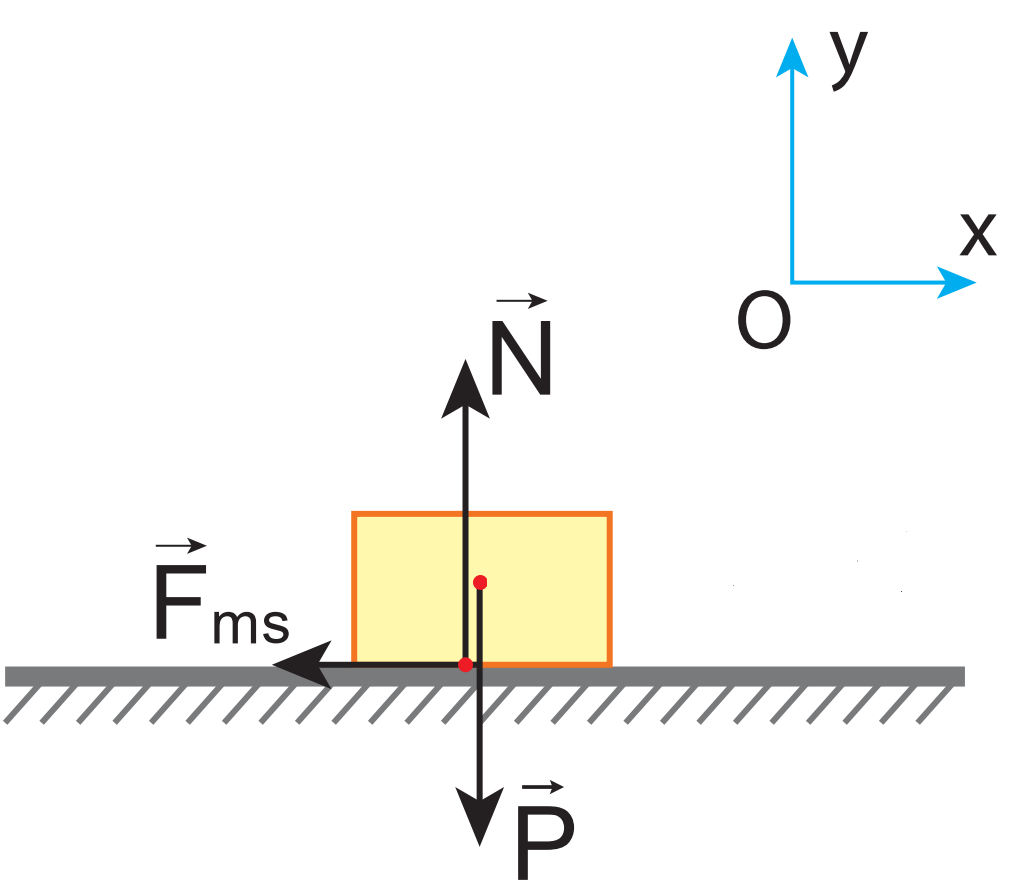 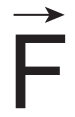 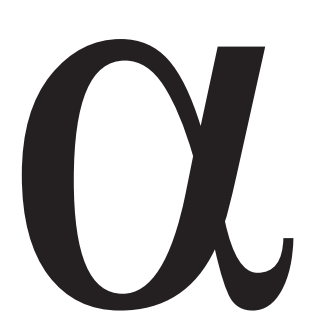 Hướng dẫn
Bài làm
- Áp dụng định luật 2 Newton theo hai trục Ox và Oy


- Vật chuyển động đều nên a = 0
- Trục Ox: 

- Trục Oy: 

- Lấy (2) thế vào (1) ta có:
7. Hai vật có khối lượng lần lượt là m1 = 5 kg và m2 = 10 kg được nối với nhau 
            bằng một sợi dây không dãn và được đặt trên một mặt sàn nằm ngang. Kéo vật 1 bằng một lực F nằm ngang có độ lớn F = 45 N. Hệ số ma sát giữa mỗi vật và mặt sàn là µ = 0,2. Lấy g = 9,8 m/s2. Tính gia tốc của mỗi vật và lực căng của dây nối
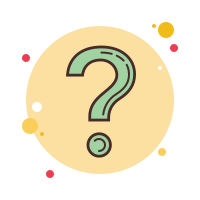 Bài làm
- Trục Ox: 
F – T1 – Fms1 + T2 – Fms2 = (m1 + m2).a 
- Mà T1 = T2 nên: 
	F – µ.N1 – µ.N2 = (m1 + m2).a 
      => 	F – µ.(N1 + N2) = (m1 + m2).a (1) 
- Trục Oy: N1 + N2 – P1 – P2 = 0 
      => 	N1 + N2 = P1 + P2 = m1g + m2g 
                                            = g.(m1 + m2) (2) 
- Lấy (2) thế vào (1) ta có: 
	F – µ.g.(m1 + m2) = (m1 + m2).a 
      => 	45 – 0,2.9,8.(5 + 10) = (5 + 10).a 
      => 	a = 1,04 (m/s2)
Hướng dẫn
- Áp dụng định luật 2 Newton theo hai trục Ox và Oy
7. Hai vật có khối lượng lần lượt là m1 = 5 kg và m2 = 10 kg được nối với nhau 
            bằng một sợi dây không dãn và được đặt trên một mặt sàn nằm ngang. Kéo vật 1 bằng một lực F nằm ngang có độ lớn F = 45 N. Hệ số ma sát giữa mỗi vật và mặt sàn là µ = 0,2. Lấy g = 9,8 m/s2. Tính gia tốc của mỗi vật và lực căng của dây nối
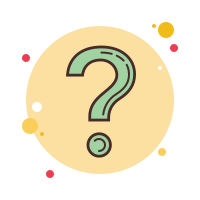 Bài làm
- Lực căng dây: 
	F – T1 – Fms1 = m1.a 
      => 	F – T1 – µ.N1 = m1.a 
      => 	F – T1 – µ.P1 = m1.a 
      => 	F – T1 – µ.m1.g = m1.a 
      => 	45 – T1 – 0,2.5.9,8 = 5.1,04 
      => 	T1 = 30 (N) 
- Vậy T2 = T1 = 30 (N)
Hướng dẫn
- Áp dụng định luật 2 Newton theo hai trục Ox và Oy